Information Systems Today: Managing in the Digital World
Ninth Edition
Chapter 3
Managing the Information Systems Infrastructure and Services
Copyright © 2015, 2012, 2009 Pearson Education, Inc. All Rights Reserved
[Speaker Notes: If this PowerPoint presentation contains mathematical equations, you may need to check that your computer has the following installed:
1) MathType Plugin
2) Math Player (free versions available)
3) NVDA Reader (free versions available)]
Learning Objectives
3.1 Describe how changes in businesses’ competitive landscape influence changing IS infrastructure needs
3.2 Describe the essential components of an organization’s infrastructure
3.3 Discuss managerial issues associated with managing an organization’s IS infrastructure
3.4 Describe cloud computing and other current trends that can help an organization address IS infrastructure-related challenges
Learning Objective 3.1
Describe how changes in businesses’ competitive landscape influence changing IS infrastructure needs
The IS Infrastructure (1 of 5)
Infrastructure components of a city enable the provision of basic services
The IS Infrastructure (2 of 5)
Google built a data center in an abandoned paper mill in Hamina, Finland
The IS Infrastructure (3 of 5)
The information systems infrastructure enables processing, storing, and transmission of data
The IS Infrastructure (4 of 5)
Business – IT alignment drives IS infrastructure changes to enable innovative business models and processes
The IS Infrastructure (5 of 5)
A robust and evolving IS infrastructure is needed to support an organization’s strategy and business processes
Applications and Databases Supporting Business Processes
Application Software (Software Tools)
Process automation
Decision support
Other business and user needs
Databases
Collections of data
Organized to facilitate data searches
Learning Objective 3.2
Describe the essential components of an organization’s infrastructure
IS Infrastructure Components
Hardware
System Software
Storage
Networking
Data Centers
Hardware
Characteristics of Computers Currently Being Used in Organizations
System Software
Controls computer hardware operations
Operating systems
Examples: Windows, O S X, Ubuntu, Linux
Manages hard drives and storage
Manages keyboard, mouse, monitor, and printers
Coordinates application access to computing resources
Storage
Human Communication and Computer Networking
Both human and computers communications involve senders, a message to share, and receivers


A Network requires:
Sender and receiver
Transmission pathway
Rules/Protocols for communication
Computer Networks – Servers, Clients, and Peers
Servers
Host (serve up) data, databases, files applications, Web sites, video, and other content for access over the network
Clients
Consume hosted resources
Peers (P2P)
Serve and consume resources, both a server and a client interacting with similar computers
Computer Networks – Types of Networks
The Internet and the World Wide Web
The Internet is a large worldwide collection of networks that use a common protocol to communicate with each other
The Internet is based on internetworking, or combining host computers and their networks to form larger networks
The World Wide Web is a system of interlinked documents on the Internet
Web protocols (e.g., HTML and HTTP)
Web pages (documents containing HTML)
Web servers (provides access via a Web site)
Web browsers (provides interface to Web pages)
Web Domain Names and Addresses
Uniform Resource Locator (U R L) is used to identify and locate a particular Web page
Domain name is a term that helps people recognize the company or person
Prefix, like “google” or “Microsoft”
Suffix, like .com, .e d u, .o r g, .g o v, or two-letter country codes
IP Addresses
The Internet uses I P addresses
I PV4: Old style, 32-bit, running out of addresses
I PV6: New style, 128-bit, huge address space
The W W W translates domain names into I P addresses
w w w.arizona.edu translates to (I PV4) 128.196.134.37
AURL could be expressed directly as an IP address, although it’s more common to use its related domain name
Intranets and Extranets (Page 1 of 3)
Companies have confidential data
These data still need to be shared on a limited basis
Intranet: password-protected Web site designed for sharing within the company
Extranet: password-protected Web site designed for sharing with select partners
Data and communication are protected via firewalls and virtual private networks (V P N s)	
A virtual private network securely connects to the company’s intranet so employees can safely connect to it on the road or at home
Intranets and Extranets (Page 2 of 3)
Intranet Architecture
Extranet Architecture
Intranets and Extranets (Page 3 of 3)
Characteristics of the Internet, Intranet, and Extranet
Data Centers
Storing and processing massive amounts of data require lots of power, air-conditioning, and space
Data centers need to be modular to be easily expandable in case of changing needs
Data center centralization facilitates
Managing
Repairing
Upgrading
Securing equipment
Learning Objective 3.3
Discuss managerial issues associated with managing an organization’s IS infrastructure
Key Drivers for Evolving the IS Infrastructure
Rapid Obsolescence and Shorter IT Cycles
Big Data and Rapidly Increasing Storage Needs
Demand Fluctuations
Increasing Energy Needs
Lean Startups and the Need for Agility
Rapid Obsolescence and Shorter IT Cycles
Brief History of Computing
Zuse Z1 Computer was a mechanical computer using punch cards introduced in 1936
Information system consisted of file folders, file cabinet and document repositories
Specific Information kept by key employees lost when they left the firm
Six Generations of Computing
Moore’s Law
Dr. Gordon Moore
Co-founder of Intel
Theorized (correctly) that the number of transistors on a chip would double every two years
Transistors determined computer power
Computing power would double every two years
Has been relatively accurate to this date
First C P U had 2,200 transistors
Current C P U s have over 5 billion
Faster IT Cycles and Software Obsolescence
Powerful computers enable new applications
New applications drive efficiencies
New applications often make old hardware obsolete
Obsolete hardware requires replacement
Big Data and Rapidly Increasing Storage Needs
Firms collect unprecedented levels of data
Business intelligence (Chapter 6)
Legal compliance 
Unprecedented levels of data require unprecedented infrastructure capabilities
More storage space, powerful hardware, and database management
Ever-increasing Internet bandwidth
Vicious cycle: enhanced capacity drives new applications, requiring even more capacity
Demand Fluctuations
Many companies face demand fluctuations
Seasonal fluctuations (e.g., December holidays)
Monthly fluctuations (month-end spikes)
Demand fluctuations create inefficiencies
Some estimate up to 70% of IS capacity only used 20% of the time
Can be problematic for new companies in renting additional facilities, expansion for setup of hardware and software when growing
IS infrastructure is typically not readily scalable
Changing internal capacity takes time
Increasing Energy Needs
Computing can require a lot of power
Hardware draws power, which generates heat
Heat requires cooling, which requires more power
Typical desktop computer uses between 40 and 170 watts when idling and up to 300 watts or more under full load
Data centers can use large amounts of power
15 to 17 kilowatts per rack
Large data centers have hundreds of server racks
More power is required for cooling and lost through other inefficiencies
Learning Objective 3.4
Describe cloud computing and other current trends that can help an organization address IS infrastructure-related challenges
Cloud Computing
What is Cloud Computing
Managing the Cloud
Advanced Cloud Applications
Green Computing
What is Cloud Computing (1 of 2)
Cloud computing is a model for enabling ubiquitous, convenient, on-demand network access to a share pool of configurable computing resources that can rapidly provisioned and released with minimal management effort of service provider interaction (Mell & Grance, 2011)
The “cloud” is a metaphor for the internet
What is Cloud Computing (2 of 2)
Cloud computing uses a utility computing model, allowing companies to pay for computing resources on an as-needed basis
Cloud Characteristics
On-Demand Self Service
Rapid Elasticity
Broad Network Access
Resource Pooling
Measured Service
Cloud Service Models
Infrastructure as a Service (IaaS)
Platform as a Service (PaaS)
Software as a Service (SaaS)
Public and Private Clouds
Managing the Cloud (1 of 2)
Organizations must:
Consider various issues when managing their cloud infrastructure
Carefully weigh the benefits and downsides of cloud computing
Managing the Cloud (2 of 2)
Other considerations in managing the cloud for your organization include:
Availability and reliability
Scalability
Viability
Security, privacy, and compliance
Diversity of offerings
Openness
Costs
Advanced Cloud Applications
To achieve greater flexibility and agility, organizations have tried to move away from deploying large, monolithic applications in favor of a service-oriented architecture (SOA) for flexibly deploying new applications
SOA uses and reuses individual services as “building blocks” so that systems can be easily built by following three main principles
Reusability
Interoperability
Componentization
Grid Computing (1 of 2)
The Summit supercomputer can perform more than 200,000 trillion calculations per second
Grid Computing (2 of 2)
A dedicated grid is easier to set up and manage and much more cost effective than purchasing a supercomputer
Content Delivery Networks and Edge Computing
Content delivery networks store copies of content closer to the end user
Convergence of Computing and Telecommunications
Voice and data traffic sharing a common network infrastructure
Voice over IP (VoIP) IP telephony
Video conferencing over IP
IP convergence allows various devices to communicate using IP technologies
Videoconferencing over IP
Videoconferencing can help organizations and individuals reduce their need for in-person meetings
Green Computing
Green computing represents attempts to use computing resources more efficiently to reduce environmental impacts
Approaches to Green computing include:
Virtualization servers
Cloud computing
Power management software
Reduced printing
Retiring obsolete hardware responsibly
End of Chapter Content
Managing in the Digital World:  From Google to Alphabet
Google is more than just a search engine!
Formed a holding company named Alphabet
Placed 13 companies under this umbrella in 2020
Allows investors to invest in Alphabet or a subsidiary
Allows Google to focus on what it does best
Alphabet is about more than just search engines
Digital Density: Contact Tracing
A hotspot is a place of significance
Tend to think of busy places with free public WiFi
Researchers can use them to study a broad range of topics
What does WiFi have to do with COVID-19 contact tracing?
Possible to control and estimate the extent of the spread of the virus through contact tracing
Through contact tracing, people can be informed of virus exposure
People can then minimize their risk of exposing others until testing negative
Ethical Dilemma: Putting People’s Lives Online
Google Street View captures millions of people in the everyday lives
Put online for the world to see
Not all pictures are of things people want online
People in places or with people they don’t want public
Can be very intrusive; can even ruin lives
Google Street View has attempted to ease public concern
Blurring faces of people, license plate number
Coming Attractions: Gamers Fighting Diseases?
Supercomputers are expensive, physically large, and the best choice for scientific research
The biggest supercomputer is actually a “network of gamers”
A grid computing implementation coordinated by Folding@Home 
Distributes research data to network and uses idle computing power to crunch numbers
With the onset of COVID-19, gamers were called to action resulting in the building of a supercomputer faster than the top 500 most powerful supercomputers
Green IT: Alphabet Renewables
Alphabet transitioning to renewable energy
Goal = 100% clean energy by 2025
A global leader in renewable energy, Alphabet has signed contracts with:
Texas (490-megawatt project)
Sweden (286-megawatt project)
Chili (125-megawatt project)
$2 Billion total investment world-wide in wind and solar projects
When Things Go Wrong: Old and Dirty Energy Drives Global Internet Growth
Internet central to all aspects of modern society
By 2021 more than 25 billion devices connected
Online video has been the biggest driver
Will require massive amounts of energy
Coal is a cheap energy source but not clean
Coal provided 67% electricity needs for major tech companies in China
Energy activists, technology companies, and governments are prioritizing a shift to renewable energy
Security Matters: Car Hacking
Possibility of hacking into computer code that runs multiple onboard computers in a car
Modern vehicles also have Bluetooth for connectivity
Each system can be exploited by hackers in the future
Technology and vehicle component manufacturers working together to standardize approaches and make supply chains more secure and to prevent tampering.
Industry Analysis: Movie Industry
Studios can create unimaginable quality computer-generated imagery
Computers allow studio-quality digital editing at an affordable price
Independent filmmakers can compete
CGI for digital effects (Dreamworks, Universal, Weta Digital, Pixar)
Use of drones as alternative to expensive helicopters
Movies released in digital formats
Movie theaters switching to digital projection systems
Theaters receive movies electronically instead of on reels
COVID-19 resulted in the first video on demand blockbuster in Trolls World Tour
Copyright
This work is protected by United States copyright laws and is provided solely for the use of instructors in teaching their courses and assessing student learning. Dissemination or sale of any part of this work (including on the World Wide Web) will destroy the integrity of the work and is not permitted. The work and materials from it should never be made available to students except by instructors using the accompanying text in their classes. All recipients of this work are expected to abide by these restrictions and to honor the intended pedagogical purposes and the needs of other instructors who rely on these materials.
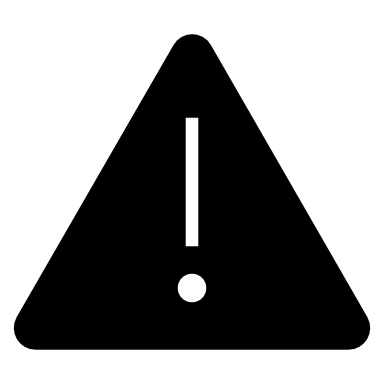 [Speaker Notes: If this slide was not included in the original PPT, it should be added.]